Сочинение по картине А.М.Герасимова «После дождя»
А.М.Герасимов «После дождя» («Мокрая терраса»)
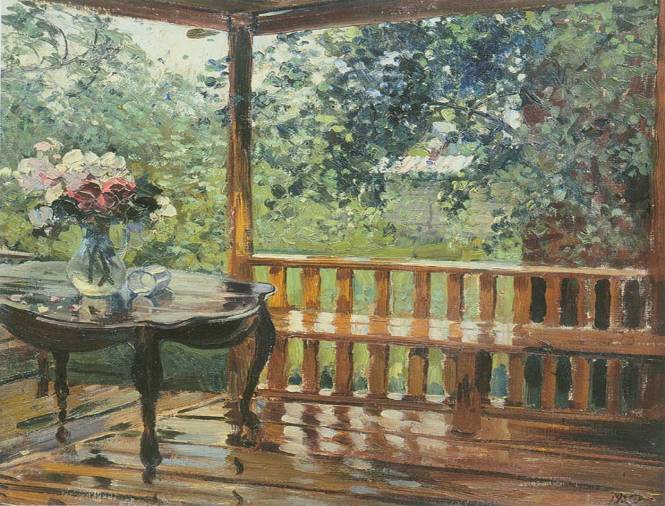 А.М.Герасимов
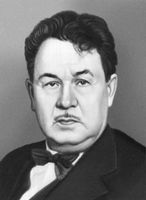 Александр Михайлович Герасимов родился 31 июля (12 августа) 1881 года в купеческой семье в Козлове (ныне Мичуринск). Здесь прошли его детские и юношеские годы. Сюда он часто приезжал на лето, уже став именитым художником. 
В 1903—1915 годах Герасимов учился в Московском училище живописи, ваяния и зодчества. Его наставниками были крупнейшие русские живописцы: 
А. Е. Архипов, Н. А. Касаткин, 
К. А. Коровин, В. А. Серов.
А.М.Герасимов «После дождя»
Еще светло перед окном,В разрывы облак солнце блещет,И воробей своим крылом,В песке купаяся, трепещет.А уж от неба до земли,Качаясь, движется завеса,И будто в золотой пылиСтоит за ней опушка леса.Две капли брызнули в стекло,От лип душистым медом тянет,И что-то к саду подошло,По свежим листьям барабанит.
           Афанасий Фет «Весенний
                                        дождь»
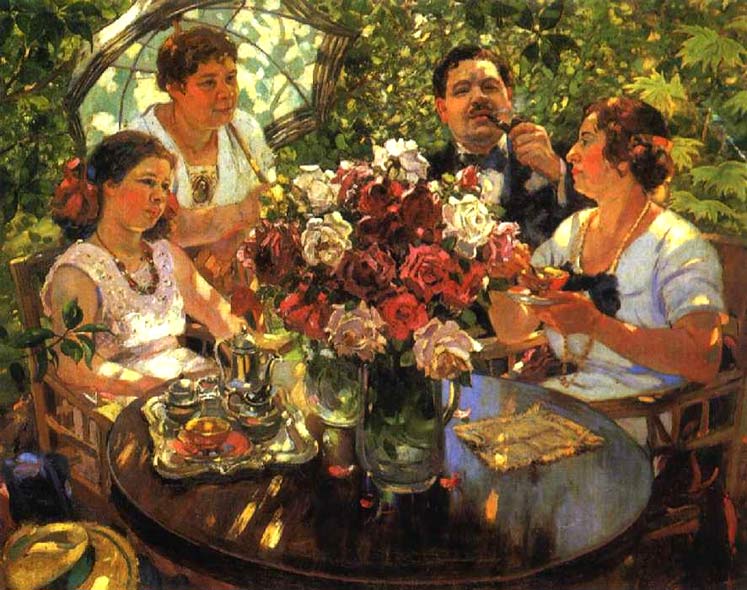 Семейный автопортрет
"Я сделал этюд в полтора часа. Произошло это так: я писал на террасе групповой портрет моей семьи. Припекало солнце, яркими пятнами разбегаясь по зелени. И вдруг набежали тучи. Порывистый ветер, срывая лепестки роз и рассыпая их по столу, опрокинул стакан с водой. Хлынул дождь, и моё семейство скрылось в доме. А меня охватил неожиданный восторг от свежей зелени и сверкающих потоков воды, залившей стол с букетом роз, скамейку и половицы. К счастью, оказался рядом подрамник с холстом, и я лихорадочно начал писать. Не понадобилось ничего представлять или добавлять ― настолько было прекрасно всё, что находилось перед моими глазами". (А.Герасимов «Жизнь художника»)
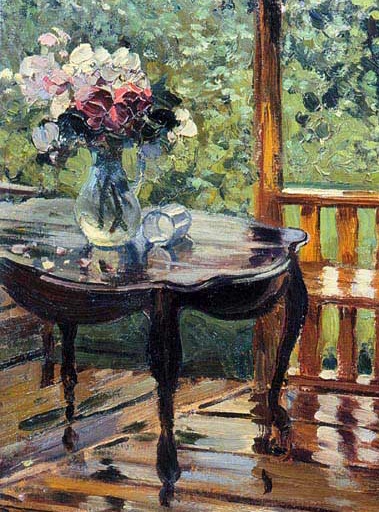 А.М.Герасимов «После дождя»
Опишите, что вы видите на переднем плане картины
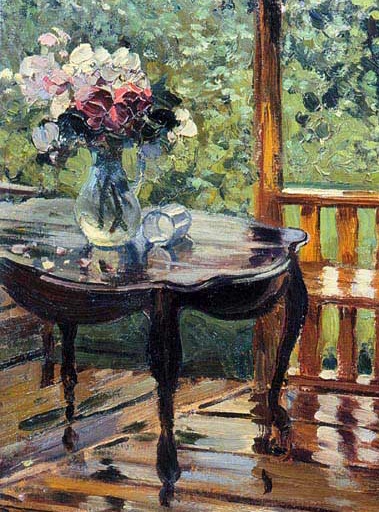 На переднем плане картины мы видим  мокрую террасу, перила, залитые дождём, блестящие от влаги полы. Стол с резными ножками, на столе – кувшин с цветами, рядом – опрокинутый стакан. На заднем плане: летний сад, деревья, свесившие ветви под тяжестью водяных струй
А.М.Герасимов «После дождя»
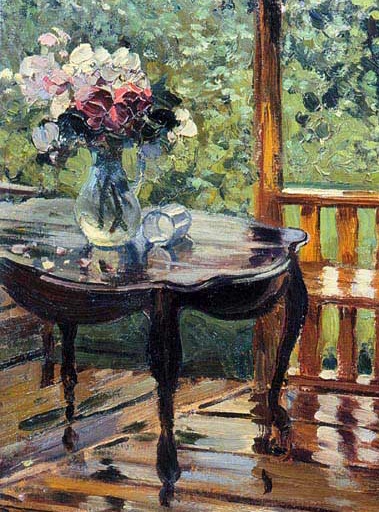 Опишите, что вы видите на заднем плане картины
На заднем плане художник изобразил летний сад, деревья, свесившие ветви под тяжестью водяных струй
А.М.Герасимов «После дождя»
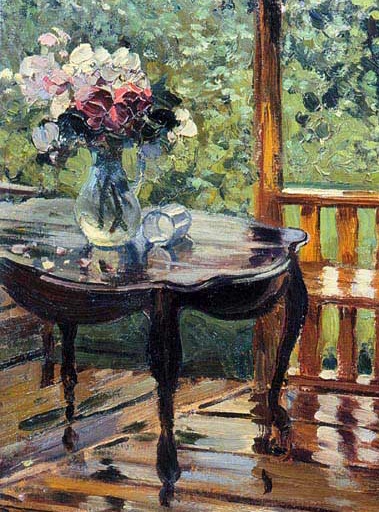 Каков был замысел художника?
Показать, какое чистое, свежее стало всё вокруг после дождя.
А.М.Герасимов «После дождя»
Запишите в столбик, какие предметы видите на картине?
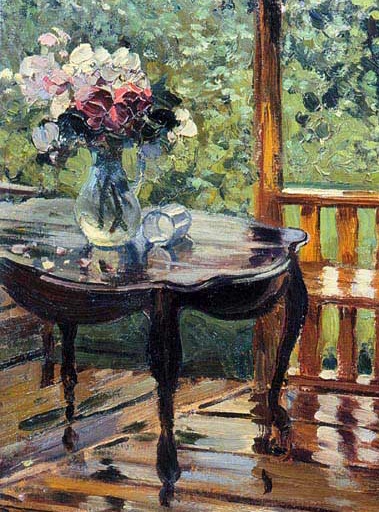 мокрый, блестит
1.Пол -
2.Перила –
3.Скамейка -
4. Стол – 
5. Ваза – 
6. Цветы – 

7. Стакан –
отражаются на полу
узкая
круглый, с резными ножками
стеклянная
яркие, садовые, душистые, пахнут
лежит, опрокинутый ветром
А.М.Герасимов «После дождя»
Какие краски использовал  художник? Как автор картины показал с помощью красок, что всё мокро и сыро?
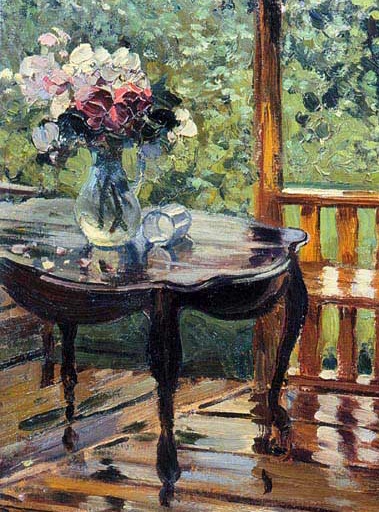 Цвет в картине имеет большое значение. Художник с помощью цвета создает образ, вызывает определенное настроение. Мы видим неяркие, спокойные краски: светло-зелёную и тёмно-зелёную гамму, розовато-жёлтые, бордовый тона. Эти сочетания создают летнее настроение. Серебристый оттенок на всех предметах рождает ощущение прохлады.
А.М.Герасимов «После дождя»
А что вы можете сказать о художнике – авторе картины?
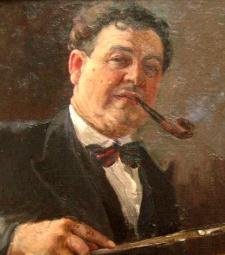 А.М.Герасимов  очень любит свой сад, родную природу. Ему нравится изображать изменения в природе. Он видел красоту во всем, даже в самом простом и незатейливом.
А.М.Герасимов «После дождя»
План.
1.Что побудило А.М.Герасимова написать  эту картину.
2.Описание картины.          А) Мокрая терраса.          Б) Круглый стол.          В) Посвежевший сад.
3. Моё впечатление от картины.
:
Учимся у писателей
«Но вот дождь становится мельче; туча начинает разделяться на волнистые облака, светлеть в том месте, в котором должно быть солнце, и сквозь серовато-белые края тучи чуть виднеется клочок ясной лазури. Через минуту робкий луч солнца уже блестит в лужах дороги. Я испытываю невыразимо отрадное чувство надежды в жизни. Душа моя улыбается так же, как и освежённая, повеселевшая природа. Я высовываюсь из брички и жадно впиваю в себя душистый воздух. Всё мокро и блестит на солнце, как покрытое лаком. Я не могу усидеть в бричке, бегу к кустам, рву мокрые ветки распустившейся черёмухи, бью себя ими по лицу и упиваюсь их чудным запахом». (Л. Н. Толстого «Отрочество»).
Ссылки на интернет-ресурсы
http://elitefon.ru/download.php?file=201211/1440x900/elitefon.ru-26532.jpg 
https://avatanplus.com/files/resources/mid/5759b6b46a2c21553671b0d3.png 
http://3.bp.blogspot.com/-UzRflneQcBc/VNa13tZz7NI/AAAAAAAAAQg/ym9dI2YGsyA/s1600/worldtradingacademy.png
Шаблон выполнен
учителем иностранного языка
МОУ СОШ №1 г. Камешково
Шахториной О. В.